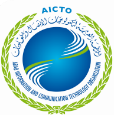 تقرير أنشطة المنظمة العربية لتكنولوجيات الاتصال والمعلومات
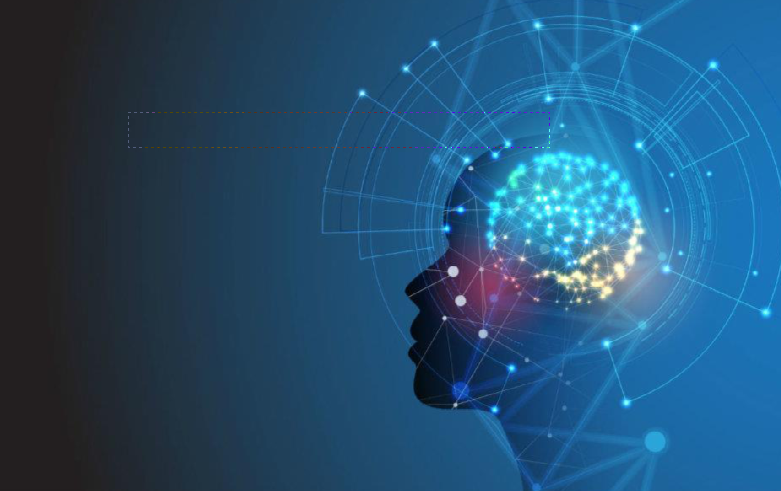 الفترة : جويلية /يوليو - ديسمبر/كانون الأوّل 2023

الإجتماع 52 للجنة الدائمة للاتصالات
15-16 يناير 2024 ، أبو ظبي
أنشطة وإنجازات المنظمة : جويلية /يوليو - ديسمبر/كانون الأوّل 2023
الإطار العام : الرؤية والأهداف الاستراتيجية للمنظمة العربية لتكنولوجيات الاتصال والمعلومات
الأنشطة والانجازات خلال الفترة : جويلية /يوليو - ديسمبر/كانون الأوّل 2023
الأنشطة المرتبطة بتحقيق الأهداف الاستراتيجية  
الأنشطة المرتبطة بالممكّنات الاستراتيجية 
مصفوفة الأهداف والممكنات الاستراتيجية للمنظمة والأنشطة المتعلقة بها
أنشطة وإنجازات المنظمة : جويلية /يوليو - ديسمبر/كانون الأوّل 2023الإطار العام : إستراتيجية المنظمة 2023-2027
بيان الرؤية الاستراتيجية : 
"بناء مستقبل رقمي عربي يرتكز على الذكاء والتجديد والشمول، يعزز الرفاهية والأمن والريادة ويدعم التكامل الإقليمي والدولي المستدام"
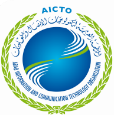 تقرير أنشطة المنظمة العربية لتكنولوجيات الاتصال والمعلومات
الفترة : جويلية /يوليو - ديسمبر/كانون الأوّل 2023
الإطار العام : الرؤية والأهداف الاستراتيجية للمنظمة العربية لتكنولوجيات الاتصال والمعلومات
أنشطة وإنجازات المنظمة : جويلية /يوليو - ديسمبر/كانون الأوّل 2023الإطار العام : إستراتيجية المنظمة 2023-2027
الأهداف الاستراتيجية
أنشطة وإنجازات المنظمة : جويلية /يوليو - ديسمبر/كانون الأوّل 2023الإطار العام : إستراتيجية المنظمة 2023-2027
الممكّنات الاستراتيجية
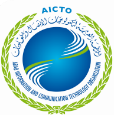 تقرير أنشطة المنظمة العربية لتكنولوجيات الاتصال والمعلومات
الفترة : جويلية /يوليو - ديسمبر/كانون الأوّل 2023
الأنشطة المرتبطة بتحقيق الأهداف والممكّنات الاستراتيجية
التقرير الدوري عن أنشطة المنظمة العربية لتكنولوجيات الاتصال والمعلومات الفترة : ديسمبر 2022-جويلية 2023
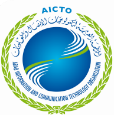 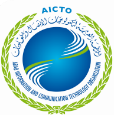 تقرير أنشطة المنظمة العربية لتكنولوجيات الاتصال والمعلومات
الفترة : جويلية /يوليو - ديسمبر/كانون الأوّل 2023
الأنشطة المرتبطة بتحقيق الأهداف الاستراتيجية
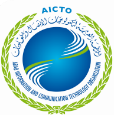 التقرير الدوري عن أنشطة المنظمة العربية لتكنولوجيات الاتصال والمعلومات الفترة : ديسمبر 2022-جويلية 2023
أنشطة وإنجازات المنظمة : جويلية /يوليو - ديسمبر/كانون الأوّل 2023الهدف الاستراتيجي الثالث : تعزيز الاندماج الرقمي
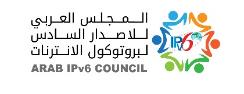 " المجلس العربي للإصدار السادس لبروتوكول الانترنت " Arab IPv6 Council 
يهدف هذا المجلس إلى ابراز الفوائد التي تعود بالنفع على اقتصاديات المنطقة العربية من خلال زيادة معدّل نشر واعتماد النسخة السادسة من بروتوكول الانترنت والمساهمة في تقليص الفجوة مع الدول المتقدّمة في اعتماد IPv6.  من خلال :
تطوير الأطر والأدوات والأدلّة الاسترشادية الإقليمية لـ   IPv6 ، من أجل مساعدة الدول العربية على تنفيذ "الاستراتيجية العربية لتكنولوجيا  المعلومات والاتصالات" – الأجندة الرقمية العربية 2023-2033.
تطوير أو تعديل أفضل أداة لقياس نشر  IPv6 لتمكين المجلس العربي للإصدار السادس لبروتوكول الانترنت من مراقبة التقدّم المحرز في نشر واعتماد الإصدار السادس لبروتوكول الانترنات في الدول العربية الأعضاء. 
إصدار تقارير حول جاهزية نشر  IPv6 في المنطقة العربية
توفير منصّة للنقاش حول القضايا الحاسمة والدقيقة لنشر  IPv6 والجوانب الاقتصادية والسياسية والتنظيمية ذات العلاقة/ ذات الصلة. 
رصد وتقديم تقرير عن نتيجة إنشاء وتنفيذ "إطار العمل الإقليمي لـ IPv6 على عمليات التنفيذ المرجعيّة من قبل الدول العربية الأعضاء. وهذا يمثّل حافزا للسماح للدول العربية الأعضاء من إحراز التقدّم المنشود. 
تقديم خدمات المساندة
أنشطة وإنجازات المنظمة : جويلية /يوليو - ديسمبر/كانون الأوّل 2023الهدف الاستراتيجي الثالث : تعزيز الاندماج الرقمي
نشاط "المجلس العربي للاصدار السادس لبروتوكول الانترنت" Arab IPv6 Council  
تم إعداد ميثاق المجلس العربي للاصدار السادس لبروتوكول الانترنت
تم إختيار الرئيس وأعضاء المجلس التنفيذي 
تم تنظيم اجتماعين حضوريين في الفترات ماي 2023 و جوان 2023 لفريق العمل من أجل اعداد البرنامج التنفيذي و المخطط الزمني لأنشطة هذا الفريق: 
مايو/أيار 2023 بتونس
يونيو/حزيران 2023 بمراكش بالتوازي مع انعقاد معرض GITEX
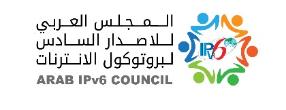 دعوة الدول العربية للانضمام إلى هذا المجلس وفرق عمله التنفيذية من أجل العمل على تنفيذ أنشطته وأهدافه التي تخدم المنطقة العربية في مجال الانتقال إلى الإصدار السادس من بروتوكول الانترنت وإستدامة الانترنت وخدامته في المستقبل.
التقرير الدوري عن أنشطة المنظمة العربية لتكنولوجيات الاتصال والمعلومات الفترة : ديسمبر 2022-جويلية 2023
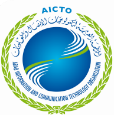 أنشطة وإنجازات المنظمة : جويلية /يوليو - ديسمبر/كانون الأوّل 2023الهدف الاستراتيجي الرابع : تعزيز الثقة الرقميّة
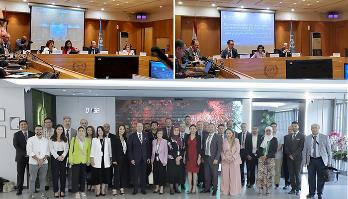 النشاط 1 : ورشة عمل : بناء الثقة في الخدمات الحكومية الرقمية

بيت الأمم المتحدة- بيروت/لبنان - 11-12 أيلول/سبتمبر 2023
بالتعاون مع لجنة الأمم المتحدة الاقتصادية والاجتماعية لغربي آسيا (الإسكوا) وجمعية الإنترنت والمكتب الإقليمي العربي للاتحاد الدولي للاتصالات
تم خلال هذه الورشة عرض مناهج عملية لبناء الثقة في خدمات الحكومية الرقمية في المنطقة العربية، كما شكلت هذه الورشة منصة لتبادل الخبرات ووجهات النظر بين الخبراء وممثلين عن أصحاب المصلحة المتعدّدين من القطاعين العام والخاص حول الاستراتيجية العربية للأمن السيبراني وبناء الثقة والأمان في الخدمات الحكومية الرقمية.  إضافة الى مناقشة أفضل الممارسات حول الاستخدام الأمثل للتكنولوجيات الناشئة لتحسين الثقة في الخدمات الرقميّة الحكومية، إلى جانب التباحث في الاتجاهات الجديدة في مجال الاعتراف المتبادل لخدمات الثقة الرقمية في المنطقة العربية.
وشملت هذه الورشة أيضاً عقد أول دورة تدريبية حول التشفير للخبراء الحكوميين لتوضيح كيفية مساهمة هذه الأداة الفعّالة في حماية البيانات وتأمين العمليات والخدمات الحكومية الرقمية بشكل أفضل.
أنشطة وإنجازات المنظمة : جويلية /يوليو - ديسمبر/كانون الأوّل 2023الهدف الاستراتيجي الرابع : تعزيز الثقة الرقميّة
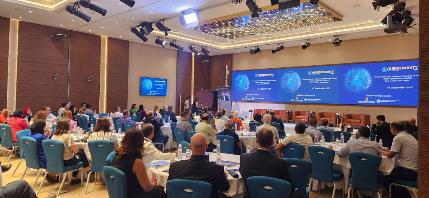 النشاط 2 : مؤتمر الشرق الأوسط وإفريقيا للأمن السيبراني

تونس / الجمهورية التونسية - 19 أيلول/سبتمبر 2023
بالتعاون مع بالتعاون مع الشريك الاستراتيجي SAMA PARTNERS
مثل هذا الحدث الهام منصة جمعت عديد الوزارات الحكومية ومنظمي الاتصالات والمؤسسات والمنظمات المتدخلة في مجال الطاقة والصناعة لمناقشة مخاطر الأمن السيبراني الحالية وتهديداتها المحتملة على هذا القطاع الحيوي. كما تم التطرق إلى توفير أفضل الحلول الاستباقية لتأمين استمرار الأعمال مع التركيز  بشكل خاص على الحلول التي يوفرها الذكاء الاصطناعي في قطاع الطاقة.
أنشطة وإنجازات المنظمة : جويلية /يوليو - ديسمبر/كانون الأوّل 2023الهدف الاستراتيجي الرابع : تعزيز الثقة الرقميّة
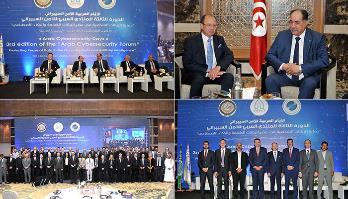 النشاط 3 : الأيام العربية للأمن السيبراني 
1/ الدورة الثالثة للمنتدى العربي للأمن السيبراني 
"حماية البيانات الشخصية في عصر البيانات الضخمة والذكاء الاصطناعي" 
تونس – الجمهورية التونسية – 05 كانون الأول / ديسمبر 2023
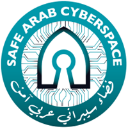 شملت أشغال هذه الدورة من المنتدى جلستين تطرقت الجلسة الأولى الى تقديم نظرة شاملة عن الأمن السيبراني في المنطقة العربية مع تقديم لآخر التحديثات حول المخاطر والثغرات التي تواجهها الدول العربية في العصر الرقمي كما تم بحث استراتيجيات إدارة نقاط الضعف ومعالجة الثغرات، مع التركيز على التوازن الدقيق بين التقدم التكنولوجي والتدابير الأمنية للتخفيف من حدة التهديدات والاستجابة للحوادث والأطر التنظيمية المساعدة على ذلك.
فيما تطرقت أشغال الجلسة الثانية لموضوع حماية البيانات الشخصية في ظل الاتجاهات التكنولوجية الجديدة: المخاطر والفرص. وتم خلالها عرض وتحليل عميق للاستراتيجيات والنجاحات في مجال حماية البيانات الشخصية. من خلال تسليط الضوء على تجارب وقصص النجاح العربية والإقليمية والدولية من مختلف الممارسات والأطر القانونية للاستفادة منها واكتساب معرفة ثريّة حول تنفيذ استراتيجيات قوية لحماية البيانات، وضمان الامتثال للمعايير الدولية، وتعزيز بيئة رقمية آمنة للبيانات الشخصية على الصعيد الدولي.
أنشطة وإنجازات المنظمة : جويلية /يوليو - ديسمبر/كانون الأوّل 2023الهدف الاستراتيجي الرابع : تعزيز الثقة الرقميّة
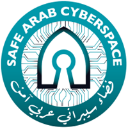 النشاط 3 : الأيام العربية للأمن السيبراني 
1/ الدورة الثالثة للمنتدى العربي للأمن السيبراني "حماية البيانات الشخصية في عصر البيانات الضخمة والذكاء الاصطناعي" 
تونس – الجمهورية التونسية – 05 كانون الأول / ديسمبر 2023 

المخرجات : شهدت أشغال الدورة الثالثة للمنتدى العربي للأمن السيبراني :
"الإعلان عن نتائج مسابقة الفراهيدي للأمن السيبراني "
إلاطلاق الرسمي للكتاب الأبيض الذي يحمل عنوان  : "نحو منظومة عربية شاملة لإدارة ومعالجة الثغرات السيبرانية"
إطلاق نتائج الدراسة حول : "حماية المعطيات الشخصية في المنطقة العربية على ضوء المعايير الدولية"
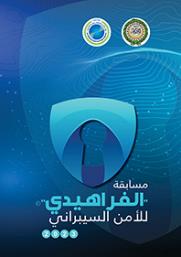 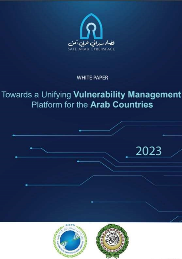 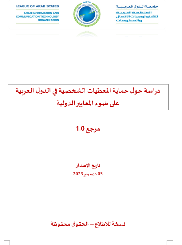 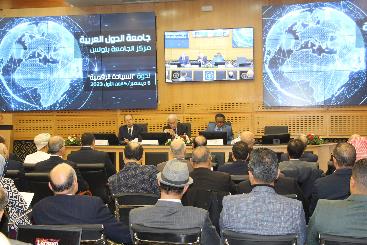 أنشطة وإنجازات المنظمة : جويلية /يوليو - ديسمبر/كانون الأوّل 2023الهدف الاستراتيجي الرابع : تعزيز الثقة الرقميّة
النشاط 3 : الأيام العربية للأمن السيبراني 
2/ ندوة علمية : "السيادة الرقمية العربية"
تونس – الجمهورية التونسية – 06 كانون الأول / ديسمبر 2023
بالشراكة مع مركز تونس لجامعة الدول العربية وبالتعاون مع المنظمات العربية المتخصّصة
 اتحاد اذاعات الدول العربية ، المنظمة العربية للتربية والثقافة والعلوم، مجلس وزراء الداخلية العرب
الهيئة العربية للطاقة الذرية
يوم دراسي استشرافي تم فيه التباحث حول درجة استعداد المنطقة العربية للتأقلم مع التطوّرات التكنولوجية حتى تستفيد من الفرص ، من ناحية، وتتخذ الإجراءات اللازمة لحماية فضاءاتها الترابية والافتراضية واستخلاص التوصيات الداعمة لاستقرارها وديمومتها، من ناحية أخرى.
من التوصيات : 
ضرورة الانطلاق في تكوين موقف عربي موحد حول "السيادة الرقمية" من خلال توحيد المفاهيم والتوجهات. في هذا الاطار يمكن أن  يرتكز الموقف العربي بخصوص السيادة الرقمية العربية على المبادئ الثلاث التالية : الإجماع العربي على السيادة الرقمية، التنسيق الشامل، التعاون الدولي
ضرورة الوعي بأهمية حماية المعطيات الشخصية والحياة الخاصة داخل الفضاء الرقمي المعولم
التأكيد على الأهمية القصوى لوضع اطار قانوني يحدد الضوابط و الحدود و/أو ميثاق عربي "للأستعمال الأخلاقي والمسؤول للذكاء الاصطناعي"
أنشطة وإنجازات المنظمة : جويلية /يوليو - ديسمبر/كانون الأوّل 2023الهدف الاستراتيجي الرابع : تعزيز الثقة الرقميّة
النشاط 4 : اجتماع الفريق العربي المعني بشؤون الانترنت 
تونس – الجمهورية التونسية – 05 كانون الأول / ديسمبر 2023
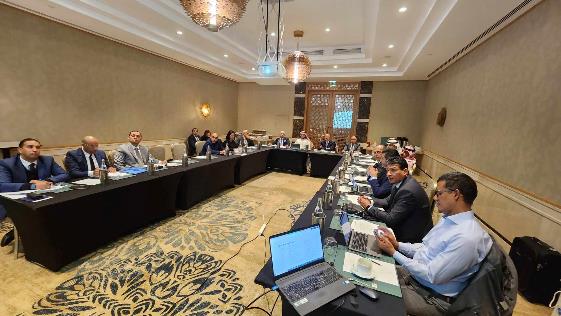 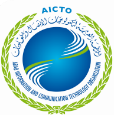 تقرير أنشطة المنظمة العربية لتكنولوجيات الاتصال والمعلومات
الفترة : جويلية /يوليو - ديسمبر/كانون الأوّل 2023
الأنشطة المرتبطة بتحقيق الممكّنات الاستراتيجية
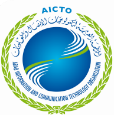 التقرير الدوري عن أنشطة المنظمة العربية لتكنولوجيات الاتصال والمعلومات الفترة : ديسمبر 2022-جويلية 2023
أنشطة وإنجازات المنظمة : جويلية /يوليو - ديسمبر/كانون الأوّل 2023الممكن الاستراتيجي الأوّل :  أيكتو بيت الخبرة العربي للتمكين الرقمي
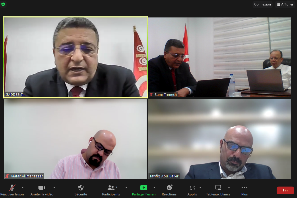 النشاط : مساندة فنية لفائدة المملكة الأردنية الهاشمية 
"قانون حماية البيانات الشخصية لعام 2023"
بناءا على طلب من وزارة  وزارة الاقتصاد الرقمي والريادة بالمملكة الأردنية الهاشمية قامت المنظمة بسلسلة من الاجتماعات عن بعد في إطار تقديم مساندة فنية حول "قانون حماية البيانات الشخصية لعام 2023" الأردني
وكان الهدف تقديم الدعم من طرف خبراء المنظمة في مجال المعطيات الشخصية من أجل تعزيز تطبيق هذا القانون والمساعدة الفنية
التقرير الدوري عن أنشطة المنظمة العربية لتكنولوجيات الاتصال والمعلومات الفترة : ديسمبر 2022-جويلية 2023
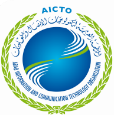 أنشطة وإنجازات المنظمة : جويلية /يوليو - ديسمبر/كانون الأوّل 2023الممكن الاستراتيجي الثاني :  تعزيز الشراكة والتعاون
النشاط  1 : الدورة الرابعة لمنتدى التعاون العربي الصيني للملاحة بالأقمار الصناعية 
تحت اشراف معالي الأمين العام لجامعة الدول العربية وباستضافة كريمة من الاكاديمية العربية للعلوم والتكنولوجيا والنقل البحري
الإسكندرية – جمهورية مصر العربية - 24 -26 تشرين الأول/أكتوبر 2023.
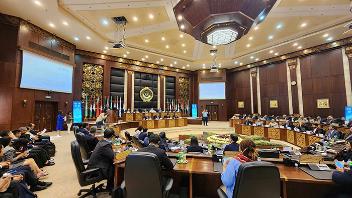 شهد هذا الحدث الهام حضورا متميزاً لوفود رفيعة المستوى من الجانبين العربي والصيني إضافة إلى مشاركة أصحاب المعالي وزراء النقل العرب والسادة مديري الهيئات والمنظمات العربية والاقليمية ووكالات ومراكز الفضاء العربية وأيضا عديد الخبراء البارزين في مجال الملاحة بالأقمار الصناعية.
وامتدت فعاليات هذا المنتدى على مدار ثلاثة أيام حيث شمل بالإضافة الى الندوة الرئيسية المنعقدة خلال اليوم الثاني الموافق لـ25 أكتوبر 2023 معرضا للحلول والمنتجات القائمة على تقنيات نظام بيدو ودورة تدريبية لفائدة المشاركين من الدول العربية.
وقد شهد اليوم الأول من الفعاليات افتتاح المعرض من طرف معالي السادة وزراء النقل العرب المشاركين في اجتماعات الدورة السادسة والثلاثون لمجلس وزراء النقل العرب والذي تم خلاله تقديم عرض حول برنامج التعاون العربي الصيني للملاحة بالأقمار الصناعية باستعمال نظام “بيدو” وخاصة الحلول الموجهة لقطاع النقل، كما تم تنظيم دورة تدريبية متخصصة لفائدة الوفود المشاركة.
أنشطة وإنجازات المنظمة : جويلية /يوليو - ديسمبر/كانون الأوّل 2023الممكن الاستراتيجي الثاني :  تعزيز الشراكة والتعاون
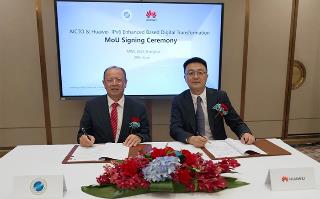 النشاط  2 : تعزيز التعاون بين “أيكتو” و شركة “هواوي” من أجل تطوير IPv6 في المنطقة العربية
توفير القدرات الأساسية لتحقيق التحول الرقمي في المستقبل
وقعت المنظمة العربية لتكنولوجيات الاتصال والمعلومات وشركة هواوي مذكرة تفاهم بشأن الابتكار المشترك في مجال IPv6 Enhanced / IPv6 وذلك خلال فعاليات MWC Shanghai 2023  ويهدف هذا التعاون إلى تسريع انتشار IPv6 في المنطقة العربية من خلال مبادرات مختلفة مثل القمة العربية IPv6، ومبادرات تنمية المواهب، وتعزيز المنافسة لدفع الابتكار في تطبيقات التكنولوجيا، وتشغيل المجلس العربي للإصدار السادس لبروتوكول الانترنت.
أنشطة وإنجازات المنظمة : جويلية /يوليو - ديسمبر/كانون الأوّل 2023الممكن الاستراتيجي الثاني :  تعزيز الشراكة والتعاون
النشاط  3 : تعزيز التعاون بين “أيكتو” و منظمة Packet clearing house
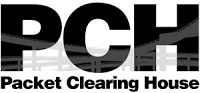 وقعت المنظمة العربية لتكنولوجيات الاتصال والمعلومات و منظمة PCH  خلال شهر سبتمبر 2023 مذكرة تفاهم قصد توفير الدعم التشغيلي والأمن للبنية التحتية الحيوية للإنترنت، بما في ذلك نقاط تبادل الإنترنت لفائدة الدول العربية
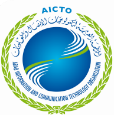 تقرير أنشطة المنظمة العربية لتكنولوجيات الاتصال والمعلومات
الفترة : جويلية /يوليو - ديسمبر/كانون الأوّل 2023
مصفوفة الأهداف والممكنات الاستراتيجية للمنظمة والأنشطة المتعلقة بها
أنشطة وإنجازات المنظمة : جويلية /يوليو - ديسمبر/كانون الأوّل 2023مصفوفة الأهداف والممكنات الاستراتيجية للمنظمة والأنشطة المتعلقة بها
المنظمة العربية لتكنولوجيات الاتصال والمعلومات
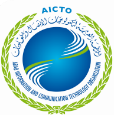 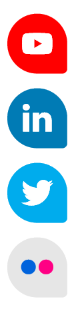 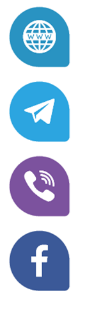 www.youtube.com/channel/UCu9VEo9ao8Byxu-oWbEeJqQ
www.aicto.org
contact@aicto.org
www.linkedin.com/company/aicto
+216 71 320 713
https://twitter.com/AICTO
www.facebook.com/Arabictorganization/
www.flickr.com/photos/aictoimages/